UČÍME SE HEJNA PTÁKŮ
Markéta Kabourková
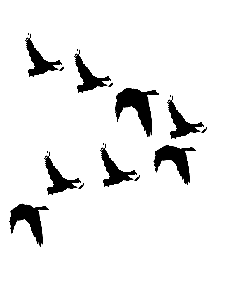 Ve tvaru V nebo 1 létají například husy.
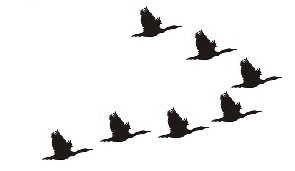 Nepravidelný. Takto létají například kachny.
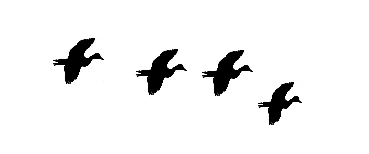 Obrovské hejno nepravidelného tvaru tvoří například špačci.
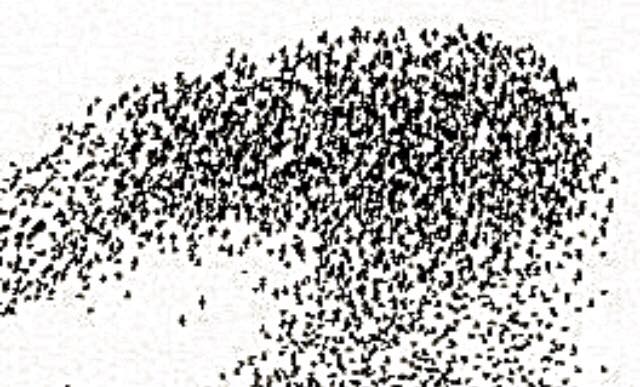 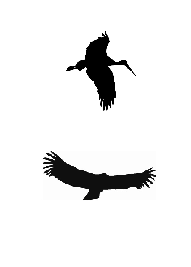 Samostatně na nebi létají například čápi či dravci.
Zdroj obrázků:
Vlastní tvorba